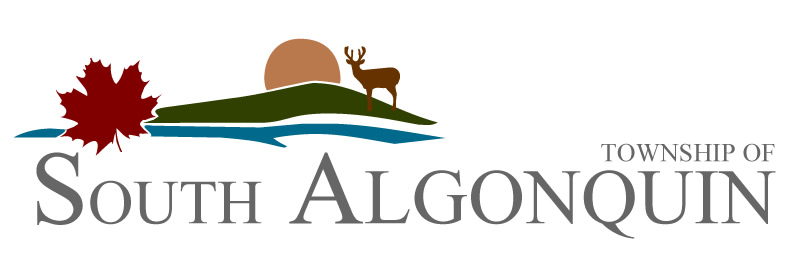 2015 MUNICIPAL BUDGET
Message from the Mayor
Council and staff have worked to ensure a budget process with financial resources  allocated wisely.
 
In our budget process the township has:
Met the legislative requirements of the Municipal Act 2001 (MA)
Planned for the future through strategic planning
Held an open budget process that shows how tax dollars are spent
Planned for the fiscal challenges of the Township of South Algonquin
Prepared a budget to effectively cover operating expenses and capital planning


The budget process meets the needs of the township today and looks to the future needs of the township as well.
Challenges
Decrease in transfer payments from Provincial government

Policing - increased annual costs plus new billing model resulting in further additional annual  policing costs

Increased Court Security / Transportation costs

Increased levies paid to the Province

The establishment of a Planning Department
Fiscally prudent
4 years of balanced budgets with no increase to residential taxes

Internal efficiencies – reviewing all purchased services to ensure the most economical and effective provision of service   e.g. telephone/internet costs

Reviewing contracts for competitive pricing

Applying for grants to offset project costs 

Long term project planning - identified projects throughout the township to complete 2015 -2019

Reserves - dedicated funds in reserve for projects throughout the township 		     - funds allocated to continue to enhance accessibility
Assessment Growth
The municipality does NOT set the assessment. An assessment is an estimate of a property's value determined by the Municipal Property Assessment Corporation (MPAC). Land and improvement to land (buildings, structures and any machinery or equipment affixed to the land) are assessed. The purpose of assessment is to distribute property tax among taxpayers based on the relationship of their property value to the total property value of the municipality. 

Accurate and equitable assessed values are important so that property owners pay only their fair share of property taxes. A taxpayer should expect that properties of similar value should pay similar property taxes within the municipality. Property owners who feel their assessment is inaccurate or inequitable in relation to other properties in the municipality can appeal to the Assessment Review Board.
REVENUES RECEIVED THROUGH LEVIES
Transfer Payments (OMPF) to the Township reduced by $57,400
1,230 IS THE TOTAL HOUSEHOLD COUNT FOR UNCONDITIONAL GRANTS ACT PURPOSES
2015 - DECREASE OF $56,461
EXPENDITURES - LEVIES PAID TO THE PROVINCE
(Policing Costs $24,008 increase)
**this does not include the year end adjustment based on the new billing model **
2015 - INCREASE OF $27,786
2015 RESIDENTIAL TAX RATE
Council is responsible for setting the Municipal Portion of the residential tax rate.
The Province sets the Provincial portion of the tax rate for all tax classes. 
The Education Rate is established by the Province.
The Municipal tax rate for all other tax classes (ie. commercial, farm, etc.) is calculated as a percentage of the residential rate.
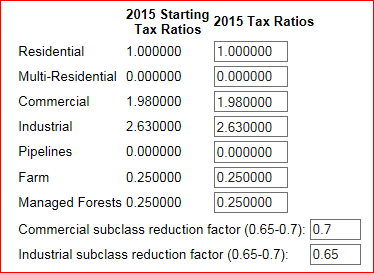 2015			2014
Municipal Rate    0.00773233          		0.00765233
Education Rate    0.00195000          		0.00203000
TOTAL TAX RATE  0.00968233          		0.00968233

See the graph on the next slide comparing total tax rates from 2007-2015
This graph demonstrates the Tax Rates for Residential. The Education Rate has been decreasing slightly every year since 2007. This year Council increased the Municipal Rate by 0.0008. The Total Tax Rate with the education decrease is the same rate as 2014.
2015 Education Tax Rates in comparison to 2014 Education Tax Rates
2015 - 2014 Tax Rate Comparison
2015 Budget Expenditures